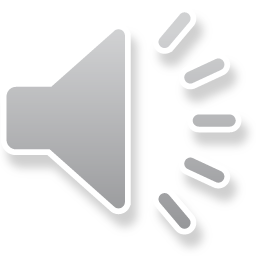 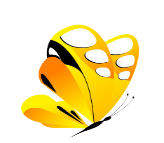 教育教学课件培训PPT
适用教学/教育/课件/儿童、中小学教育/教师公开课/绿色自然卡通/通用PPT
三年级语文    情缘素材
[Speaker Notes: 更多模板请关注：https://haosc.taobao.com]
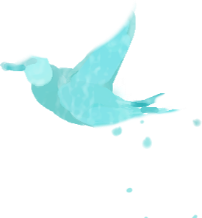 目  录
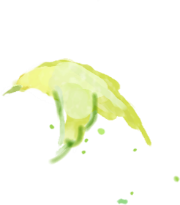 01
02
03
04
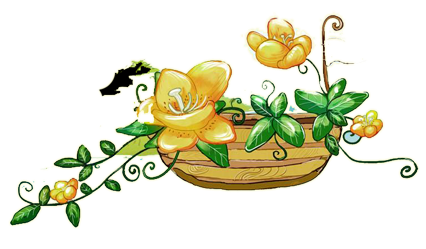 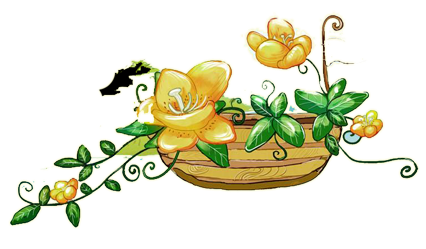 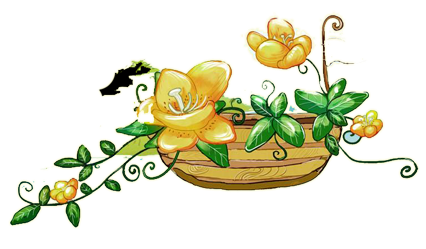 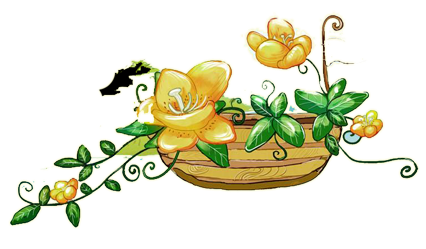 点击此处添加标题
点击此处添加标题
点击此处添加标题
点击此处添加标题
点击添加标题
添加标题
添加标题
在此录入上述图表的描述说明，在此录入上述图表的描述说明，在此录入上述图表的描述说明。
在此录入上述图表的描述说明，在此录入上述图表的描述说明，在此录入上述图表的描述说明。
添加标题
添加标题
在此录入上述图表的描述说明，在此录入上述图表的描述说明，在此录入上述图表的描述说明。
在此录入上述图表的描述说明，在此录入上述图表的描述说明，在此录入上述图表的描述说明。
在此录入图表的综合描述说明。在此录入上述图表的综合描述说明，在此录入上述图表
的综合描述说明，在此录入上述图表的综合描述说明，在此录入上述图表的综合描述说明，在此录入上述图表的综合描述说明。
点击添加标题
文字
文字
文字
文字
添加标题
添加标题
添加标题
添加标题
在此录入上述图表的描述说明，在此录入上述图表的描述说明，在此录入上述图表的描述说明。
在此录入上述图表的描述说明，在此录入上述图表的描述说明，在此录入上述图表的描述说明。
在此录入上述图表的描述说明，在此录入上述图表的描述说明，在此录入上述图表的描述说明。
在此录入上述图表的描述说明，在此录入上述图表的描述说明，在此录入上述图表的描述说明。
点击添加标题
在此录入上述图表的综合描述说明，在此录入上述图表的综合描述说明。在此录入上述图表的综合描述说明，在此录入上述图表的综合描述说明，在此录入上述图表的描述说明，在此录入上述图表的综合描述说明，在此录入上述图表的综合描述说明，在此录入上述图表的综合描述说明。
添加标题
添加标题
添加标题
在此录入上述图表的描述说明，在此录入上述图表的描述说明，在此录入上述图表的描述说明。
在此录入上述图表的描述说明，在此录入上述图表的描述说明，在此录入上述图表的描述说明。
在此录入上述图表的描述说明，在此录入上述图表的描述说明，在此录入上述图表的描述说明。
点击添加标题
添加文字
添加文字
添加文字
添加文字
添加文字
添加文字
添加文字
添加文字
您的内容打在这里，或者通过复制您的文本后，在此框中选择粘贴，并选择只保留文字。在此录入上述图表的综合描述说明，在此录入上述图表的综合描述说明，在此录入上述图表的综合描述说明。
点击添加标题
添加标题
添加标题
添加标题
在此录入上述图表的综合描述说明。
在此录入上述图表的综合描述说明。
在此录入上述图表的综合描述说明。
关键词
关键词
关键词
关键词
关键词
添加标题
添加标题
在此录入上述图表的综合描述说明。
在此录入上述图表的综合描述说明。
在此录入上述图表的综合描述说明，在此录入上述图表的综合描述说明，在此录入上述图表的综合描述说明。在此录入上述图表的描述说明，在此录入上述图表的综合描述说明，在此录入上述图表的综合描述说明。
点击添加标题
TODAY
添加标题
添加标题
在此录入上述图表的综合描述说明，在此录入上述图表的描述说明。
在此录入上述图表的综合描述说明，在此录入上述图表的描述说明。
2016
添加标题
在此录入上述图表的综合描述说明，在此录入上述图表的描述说明。
添加标题
在此录入上述图表的综合描述说明，在此录入上述图表的描述说明。
2015
添加标题
在此录入上述图表的综合描述说明，在此录入上述图表的说明。
添加标题
在此录入上述图表的综合描述说明，在此录入上述图表的说明。
添加标题
在此录入上述图表的综合描述说明，在此录入上述图表的描述说明。
添加标题
2014
在此录入上述图表的综合描述说明，在此录入上述图表的描述说明。
添加标题
在此录入上述图表的综合描述说明，在此录入上述图表的说明。
2013
添加标题
在此录入上述图表的综合描述说明，在此录入上述图表的说明。
2012
添加标题
在此录入上述图表的综合描述说明，在此录入上述图表的说明。
添加标题
在此录入上述图表的综合描述说明，在此录入上述图表的说明。
2011
添加标题
在此录入上述图表的综合描述说明，在此录入上述图表的描述说明。
添加标题
2010
在此录入上述图表的综合描述说明，在此录入上述图表的描述说明。
START
点击输入标题
添加关键字
添加关键字
在此录入上述图表的综合描述说明，在此录入上述图表的综合描述说明。
在此录入上述图表的综合描述说明，在此录入上述图表的综合描述说明。
添加关键字
在此录入上述图表的综合描述说明，在此录入上述图表的综合描述说明。
添加关键字
添加关键字
在此录入上述图表的综合描述说明，在此录入上述图表的综合描述说明。
在此录入上述图表的综合描述说明，在此录入上述图表的综合描述说明。
点击添加标题
添加标题
在此录入上述图表的综合描述说明，在此录入上述图表的描述说明。
添加文字
添加标题
在此录入上述图表的综合描述说明，在此录入上述图表的综合描述说明。
添加文字
添加标题
在此录入上述图表的综合描述说明，在此录入上述图表的描述说明。
添加文字
添加标题
添加文字
在此录入上述图表的综合描述说明，在此录入上述图表的综合描述说明。
点击添加标题
点击添加标题
点击添加标题
在此录入上述图表的描述说明，在此录入上述图表的描述说明，在此录入上述图表的描述说明。
在此录入上述图表的描述说明，在此录入上述图表的描述说明，在此录入上述图表的描述说明。
点击添加标题
点击添加标题
在此录入上述图表的描述说明，在此录入上述图表的描述说明，在此录入上述图表的描述说明。
在此录入上述图表的描述说明，在此录入上述图表的描述说明，在此录入上述图表的描述说明。
点击添加标题
输入关键字
01
输入关键字
您的内容打在这里，或者通过复制您的文本后，在此框中选择粘贴。
输入关键字
02
您的内容打在这里，或者通过复制您的文本后，在此框中选择粘贴。
点击输入标题
输入关键字
03
您的内容打在这里，或者通过复制您的文本后，在此框中选择粘贴。
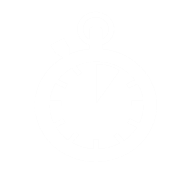 您的内容打在这里，或者通过复制您的文本后，在此框中选择粘贴。
04
点击添加标题
添加标题
添加标题
80
50
添加标题
20
点击添加标题
您的内容打在这里，或者通过复制您的文本后，在此框中选择粘贴，并选择只保留文字。您的内容打在这里，或者通过复制您的文本后。
点击添加标题
添加标题
添加标题
在此录入上述图表的综合描述说明，在此录入上述图表的综合描述说明。
在此录入上述图表的综合描述说明，在此录入上述图表的综合描述说明。
添加标题
添加标题
在此录入上述图表的综合描述说明，在此录入上述图表的综合描述说明。
在此录入上述图表的综合描述说明，在此录入上述图表的综合描述说明。
点击添加标题
点击添加标题
19%
在此录入上述图表的描述说明，在此录入上述图表的描述说明，在此录入上述图表的描述说明，在此录入上述图表的描述说明，在此录入描述说明。
您的内容打在这里，或者通过复制您的文本后，在此框中选择粘贴，并选择只保留文字。您的内容打在这里，或者通过复制您的文本后。
57%
添加
关键字
24%
点击添加标题
添加标题
在此录入上述图表的分析说明，在此录入上述图表的分析说明，在此录入上述图表的综合分析说明。
添加标题
在此录入上述图表的分析说明，在此录入上述图表的分析说明。
添加标题
在此录入上述图表的分析说明，在此录入上述图表的分析说明，在此录入上述图表的综合分析说明。
点击添加标题
添加标题
在此录入上述图表的描述说明，在此录入上述图表的描述说明。
24
hours
30
days
添加标题
添加标题
在此录入上述图表的综合描述说明，在此录入上述图表的综合描述说明。
在此录入上述图表的描述说明，在此录入上述图表的描述说明。
在此录入上述图表的综合描述说明，在此录入上述图表的综合描述说明。在此录入上述图表的描述说明，在此录入上述图表的综合描述说明，在此录入上述图表的综合描述说明，在此录入上述图表的综合描述说明。
点击添加标题
点击添加关键字
01
在此录入上述图表的综合描述说明，在此录入上述图表的综合描述说明，在此录入上述图表的综合描述说明，在此录入上述图表的综合描述说明，在此录入上述图表的综合描述说明。
点击添加关键字
02
在此录入上述图表的综合描述说明，在此录入上述图表的综合描述说明，在此录入上述图表的综合描述说明，在此录入上述图表的综合描述说明，在此录入上述图表的综合描述说明。
点击添加关键字
03
在此录入上述图表的综合描述说明，在此录入上述图表的综合描述说明，在此录入上述图表的综合描述说明，在此录入上述图表的综合描述说明。
点击添加关键字
04
在此录入上述图表的综合描述说明，在此录入上述图表的综合描述说明，在此录入上述图表的综合描述说明，在此录入上述图表的综合描述说明，在此录入上述图表的综合描述说明。
点击添加标题
02
添加标题
01
添加标题
在此录入图表的描述说明，在此录入图表的描述说明，在此录入图表的描述说明。
在此录入图表的描述说明，在此录入图表的描述说明，在此录入图表的描述说明。
点击添加标题
在此录入图表的综合描述说明，在此录入图表的综合描述说明，在此录入图表的综合描述说明，在此录入图表的综合描述说明，在此录入图表的综合描述说明。在此录入图表的综合描述说明，在此录入图表的综合描述说明，在此录入图表的综合描述说明。
03
添加标题
在此录入图表的描述说明，在此录入图表的描述说明，在此录入图表的描述说明。
点击添加标题
添加标题
在此录入本图表的综合描述说明，在此录入本图表的综合描述说明，在此录入本图表的综合描述说明。
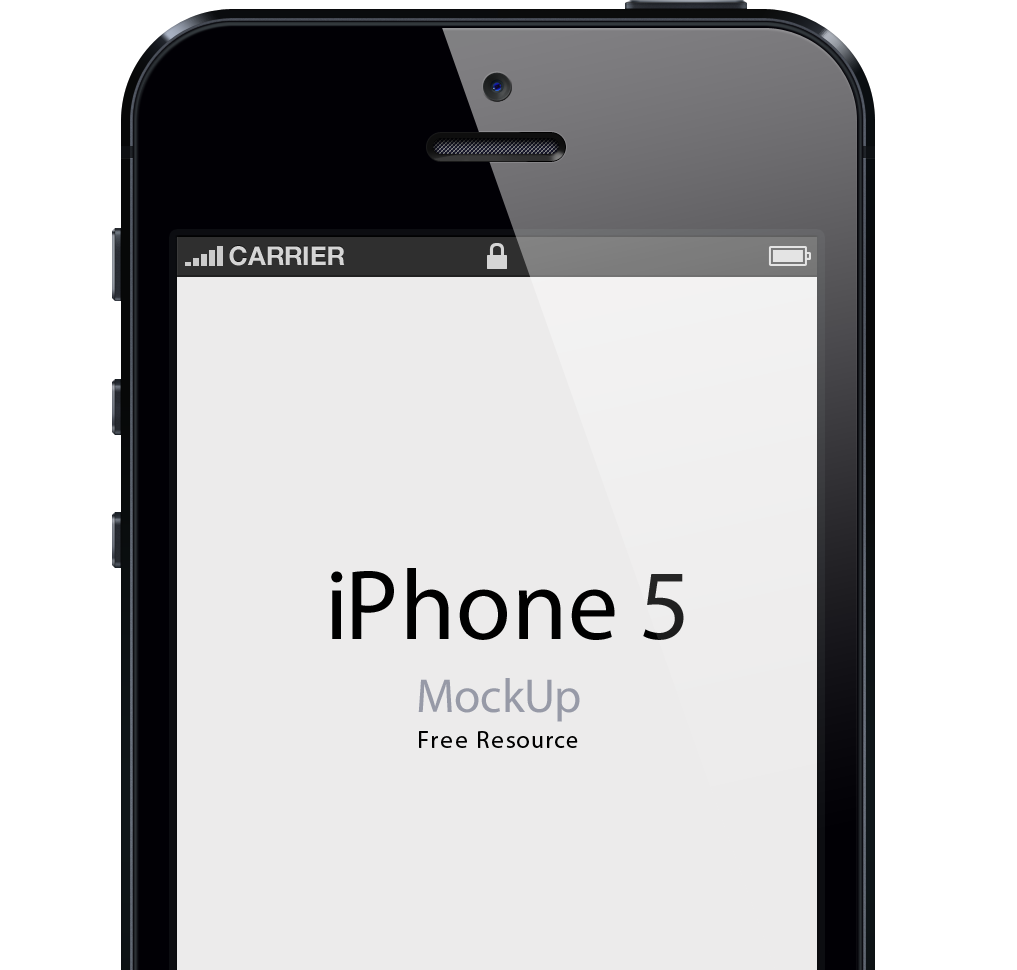 添加标题
在此录入本图表的综合描述说明，在此录入本图表的综合描述说明，在此录入本图表的综合描述说明。
添加标题
在此录入本图表的综合描述说明，在此录入本图表的综合描述说明，在此录入本图表的综合描述说明。
点击添加标题
点击在此录入上述图表的综合描述说明，在此录入上述图表的综合描述说明。在此录入上述图表的综合描述说明，在此录入上述图表的综合描述说明，在此录入上述图表的综合描述说明。
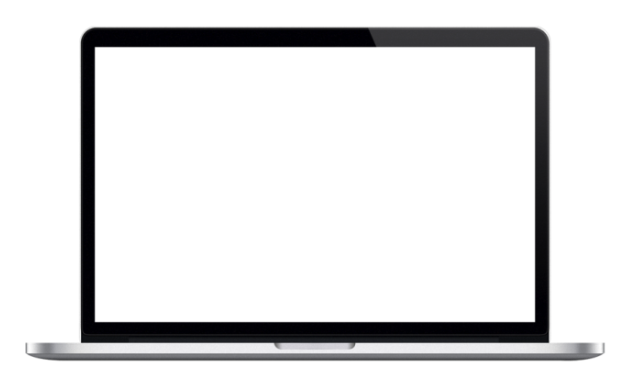 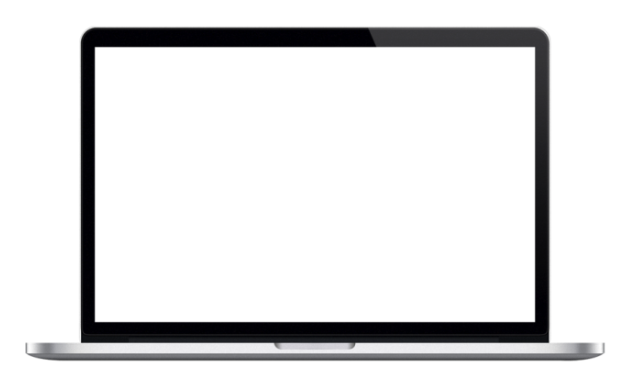 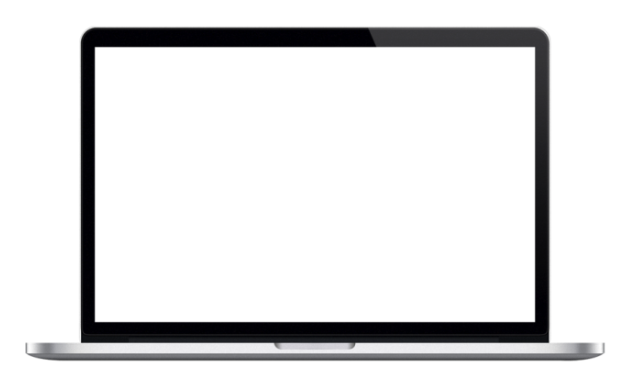 点击添加标题
点击添加标题
点击添加标题
在此录入上述图表的描述说明，在此录入上述图表的描述说明，在此录入上述图表的描述说明。
在此录入上述图表的描述说明，在此录入上述图表的描述说明，在此录入上述图表的描述说明。
在此录入上述图表的描述说明，在此录入上述图表的描述说明，在此录入上述图表的描述说明。
点击添加标题
在此录入上述图表的综合描述说明，在此录入上述图表的综合描述说明。在此录入上述图表的综合描述说明，在此录入上述图表的描述说明，在此录入上述图表的综合描述说明，在此录入上述图表的综合描述说明。
输入关键字
输入关键字
输入关键字
输入关键字
输入关键字
输入标题
输入标题
输入标题
输入标题
输入标题
在此录入图表的描述说明，在此录入上述图表的描述说明。
在此录入图表的描述说明，在此录入上述图表的描述说明。
在此录入图表的描述说明，在此录入上述图表的描述说明。
在此录入图表的描述说明，在此录入上述图表的描述说明。
在此录入图表的描述说明，在此录入上述图表的描述说明。
点击添加标题
100%
90%
90%
80%
70%
在此录入上述图表的综合描述说明，在此录入上述图表的综合描述说明
在此录入上述图表的综合描述说明
在此录入上述图表的综合描述说明
输入标签
输入标签
在此录入上述图表的综合描述说明
在此录入上述图表的综合描述说明
输入标签
输入标签
输入标签
在此录入上述图表的综合描述说明，在此录入上述图表的综合描述说明，在此录入上述图表的综合描述说明。在此录入上述图表的描述说明，在此录入上述图表的综合描述说明，在此录入上述图表的综合描述说明，在此录入上述图表的综合描述说明，在此录入上述图表的综合描述说明，在此录入上述图表的综合描述说明。
点击添加标题
添加标题
添加标题
添加标题
在此录入上述图表的描述说明，在此录入上述图表的描述说明。
在此录入上述图表的描述说明，在此录入上述图表的描述说明。
在此录入上述图表的描述说明，在此录入上述图表的描述说明。
点击添加标题
添加标题
在此录入上述图表的综合描述说明，在此录入上述图表的综合描述说明。
添加标题
在此录入上述图表的综合描述说明，在此录入上述图表的综合描述说明。
添加标题
在此录入上述图表的综合描述说明，在此录入上述图表的综合描述说明。
点击添加标题
点击添加标题
点击添加标题
VS
在此录入上述图表的描述说明，在此录入上述图表的描述说明，在此录入上述图表的描述说明。
在此录入上述图表的描述说明，在此录入上述图表的描述说明，在此录入上述图表的描述说明。
点击添加标题
04
03
02
01
点击添加标题
在此录入上述图表的综合描述说明，在此录入上述图表的综合描述说明，在此录入上述图表的综合描述说明，在此录入上述图表的综合描述说明。
点击添加标题
在此录入上述图表的综合描述说明，在此录入上述图表的综合描述说明，在此录入上述图表的综合描述说明，在此录入上述图表的综合描述说明。
点击添加标题
在此录入上述图表的综合描述说明，在此录入上述图表的综合描述说明，在此录入上述图表的综合描述说明。
点击添加标题
在此录入上述图表的综合描述说明，在此录入上述图表的综合描述说明，在此录入上述图表的综合描述说明，在此录入上述图表的综合描述说明。
点击添加标题
点击添加标题
点击添加标题
在此录入图表的综合描述说明，在此录入图表的综合描述说明，在此录入图表的综合描述说明。
在此录入图表的综合描述说明，在此录入图表的综合描述说明，在此录入图表的综合描述说明。
点击添加标题
点击添加标题
在此录入图表的综合描述说明，在此录入图表的综合描述说明，在此录入图表的综合描述说明。
在此录入图表的综合描述说明，在此录入图表的综合描述说明，在此录入图表的综合描述说明。
添加主题
添加主题
在此录入上述图片的描述说明，在此录入上述图片的描述说明，在此录入上述图片的描述说明，在此录入上述图片的描述说明。
在此录入上述图片的描述说明，在此录入上述图片的描述说明，在此录入上述图片的描述说明。
点击添加标题
关键字
关键字
点击添加标题
点击此处添加标题
在此录入上述图表的综合描述说明，在此录入上述图表的详细描述说明，在此录入上述图表的详细描述说明。
在此录入上述图表的详细描述说明，在此录入图表的描述说明。
点击此处添加标题
在此录入上述图表的综合描述说明，在此录入上述图表的详细描述说明，在此录入上述图表的详细描述说明。
在此录入上述图表的详细描述说明，在此录入图表的综合描述说明，在此录入上述图表的详细描述说明。
点击添加标题
添加主题
在此录入上述图片的描述说明，在此录入上述图片的描述说明。
点击添加标题
添加主题
在此录入上述图表的综合描述说明，在此录入上述图表的综合描述说明，在此录入上述图表的综合描述说明。在此录入上述图表的综合描述说明。
在此录入上述图片的描述说明，在此录入上述图片的描述说明。
添加主题
在此录入上述图片的描述说明，在此录入上述图片的描述说明。
点击添加标题
在此录入上述图表的综合描述说明，在此录入上述图表的综合描述说明，在此录入上述图表的综合描述说明。在此录入上述图表的描述说明，在此录入上述图表的综合描述说明，在此录入上述图表的综合描述说明，在此录入上述图表的综合描述说明，在此录入上述图表的综合描述说明，在此录入上述图表的综合描述说明。
点击添加标题
点击添加标题
在此录入上述图表的描述说明，在此录入上述图表的描述说明，在此录入上述图表的描述说明。
在此录入上述图表的描述说明，在此录入上述图表的描述说明，在此录入上述图表的描述说明。
点击添加标题
点击添加标题
在此录入上述图表的描述说明，在此录入上述图表的描述说明，在此录入上述图表的描述说明。
在此录入上述图表的描述说明，在此录入上述图表的描述说明，在此录入上述图表的描述说明。
点击添加标题
01
02
03
关键字
关键字
关键字
添加标题
添加标题
添加标题
在此录入上述图表的综合描述说明，在此录入上述图表的综合描述说明。
在此录入上述图表的综合描述说明，在此录入上述图表的综合描述说明。
在此录入上述图表的综合描述说明，在此录入上述图表的综合描述说明。
关键词
关键词
关键词
关键词
点击添加标题
点击添加描述总结
点击添加描述总结
添加主要观点
在此录入上述图表的综合描述说明，在此录入上述图表的综合描述说明，在此录入上述图表的综合描述说明，在此录入上述图表的综合描述说明，在此录入上述图表的综合描述说明。
点击添加描述总结
点击添加描述总结
点击添加标题
点击此处输入内容
Step
01
在此录入上述图表的综合描述说明，在此录入上述图表的综合描述说明，在此录入上述图表的综合描述说明，在此录入上述图表的综合描述说明。
点击输入内容
点击此处输入内容
Step
02
Step
03
在此录入上述图表的综合描述说明，在此录入上述图表的综合描述说明。
在此录入上述图表的综合描述说明，在此录入上述图表的综合描述说明，在此录入上述图表的综合描述说明。
点击添加标题
点击添加标题
在此录入上述图表的综合描述说明，在此录入图表的综合描述说明。
点击添加标题
点击添加标题
在此录入图表的综合描述说明，在此录入图表的描述说明，在此录入上述图表的描述说明。
在此录入图表的综合描述说明，在此录入图表的综合描述说明。
点击添加标题
点击添加标题
在此录入图表的描述说明，在此录入上述图表的描述说明，在此录入上述图表的描述说明。
在此录入图表的综合描述说明，在此录入图表的综合描述说明。
点击添加标题
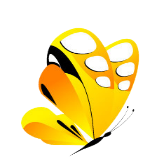 谢谢欣赏
三年级语文    情缘素材